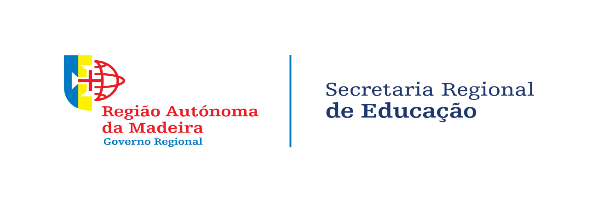 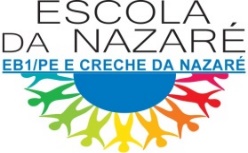 “Learning development”
A cooperation project
Primary Basic School with Pre-primary and Nursery of Nazaré

Regional Inspectorate of Education, Madeira
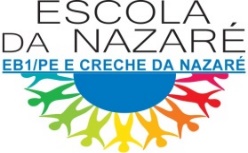 Introduction
Implementation of Regional Inspectorate of Education (IRE) project - "Learning Development“;

By an IRE team (Dr. João Fernandes, Dr. Paula Sardinha and Dr. José Rodrigues);

Main objective "... To induce the adoption of best practices of organization and operation ...";

"... guiding practices for the development of student learning.“

Primary School with Pre-primary and Nursery of Nazaré was the pilot school for the implementation of this project.
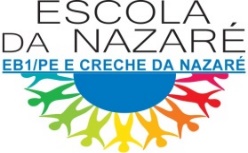 General description
The presentation is divided into three parts:

           a) Characterization of the school, its values and mission that intends to fulfill as an actor of the educational process;

	b) Implementation of the project in partnership with IRE;

	c) Benefits of cooperative work for the evolution of school action;
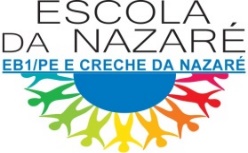 Characterization of the school
Historical review
Has its origins in the old primary school of Nazaré founded in the middle of the 60's;

In 1997 it started to operate under the Full Time School (ETI) regime, occupying the present facilities;
                     	        (Educational offer – Pré-primary and primary levels)

In 2016 it merges with the Carrocel and Girassol Nurseries.
		       (Educational offer - Nursery, Pré-primary and primary levels)

Receives the designation of Basic School of the 1st Cycle with Preschool and Nursery of Nazaré.
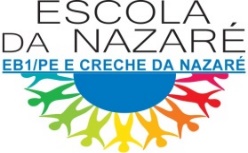 Physical Characterization
Consisting of 3 buildings:

Main building – (inserir imagem)	
    Carrocel Building – (inserir imagem)
    Girassol Building – (inserir imagem)
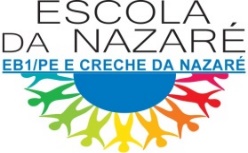 Human Characterization
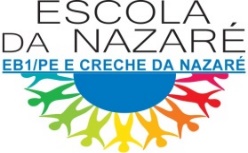 Human Characterization
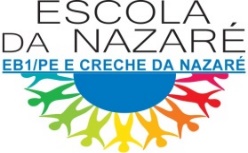 Human Characterization
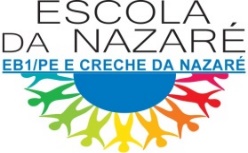 Mission, Vision and Values
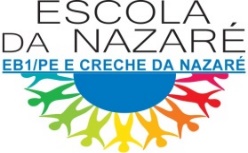 Educational Offer
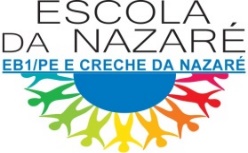 Educational Offer – Enrichment Activities and Projects
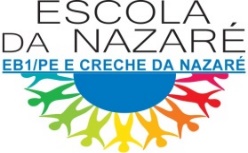 Implementation of Regional Inspection of Education project 
“Learning Development”
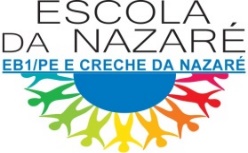 Phases and duration of project implementation
2 years
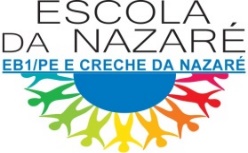 Phases description
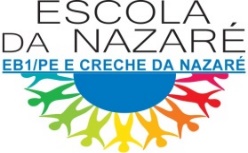 Benefits of cooperative work for the evolution of school action
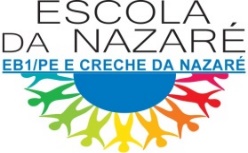 School Organization Cycle – for the next 4 Years
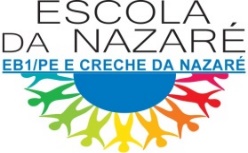 Final Reflection
"In the reflection of the results we try to implement projects and adaptations in each school year.
The integration of the school into specific projects, the establishment of a more varied educational offer and the implementation of internal projects, allow the establishment of an environment in which learning can be developed. "
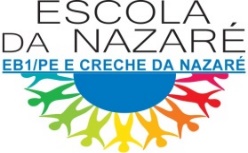 Inserir imagem da escola
Thanks for listening
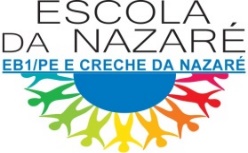 Educational Offer